Picto étiquettes RHEAVENDORS
Gamme 
SOLUBLE
Thé
Gamme 
EXPRESSO
Gamme 
Déca
Gamme boissons gourmandes
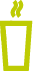 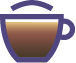 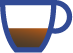 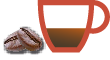 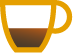 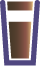 Potage
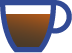 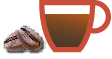 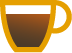 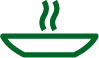 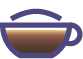 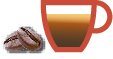 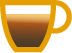 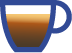 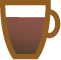 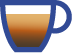 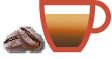 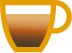 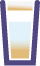 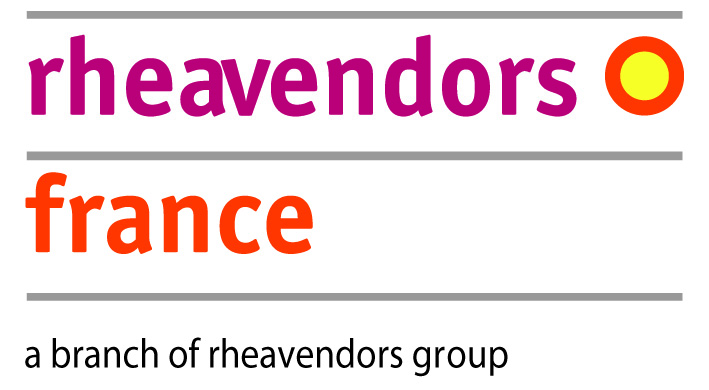 Picto étiquettes RHEAVENDORS
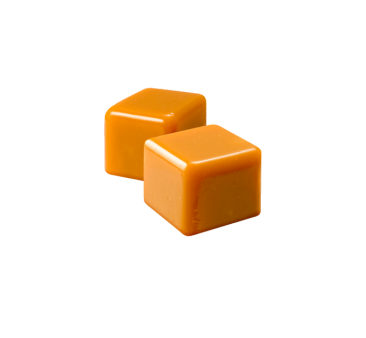 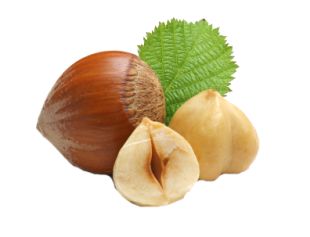 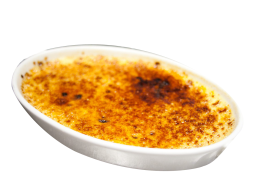 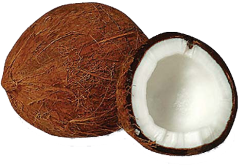 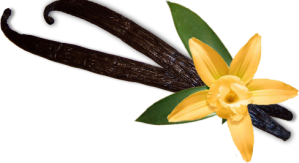 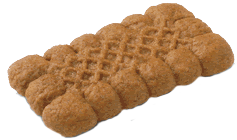 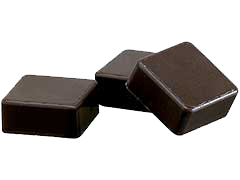 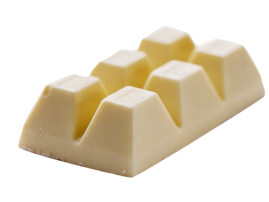 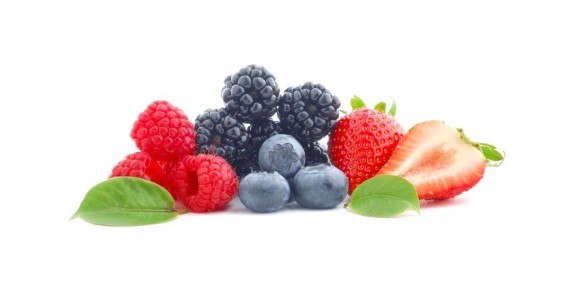 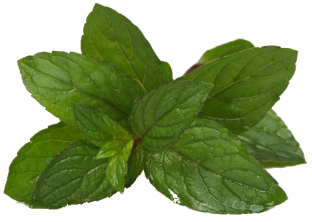 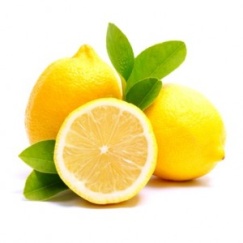 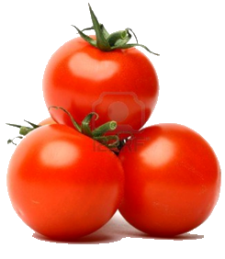 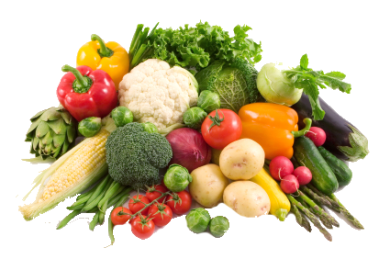 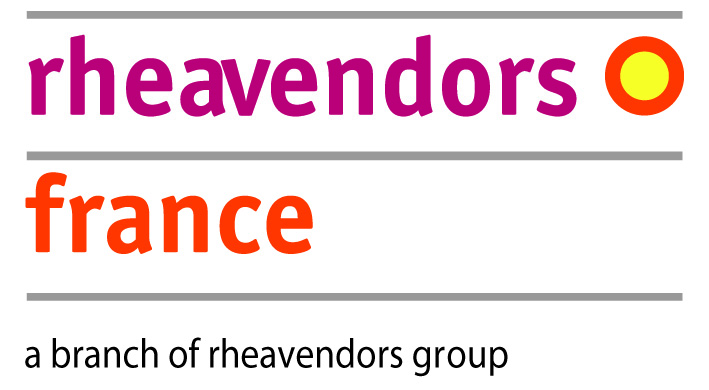